Fig. 1 Measurement of the brain concentration of phenylalanine in heterozygous (+/−) and homozygous (−/−) ...
Brain, Volume 128, Issue 2, February 2005, Pages 300–307, https://doi.org/10.1093/brain/awh354
The content of this slide may be subject to copyright: please see the slide notes for details.
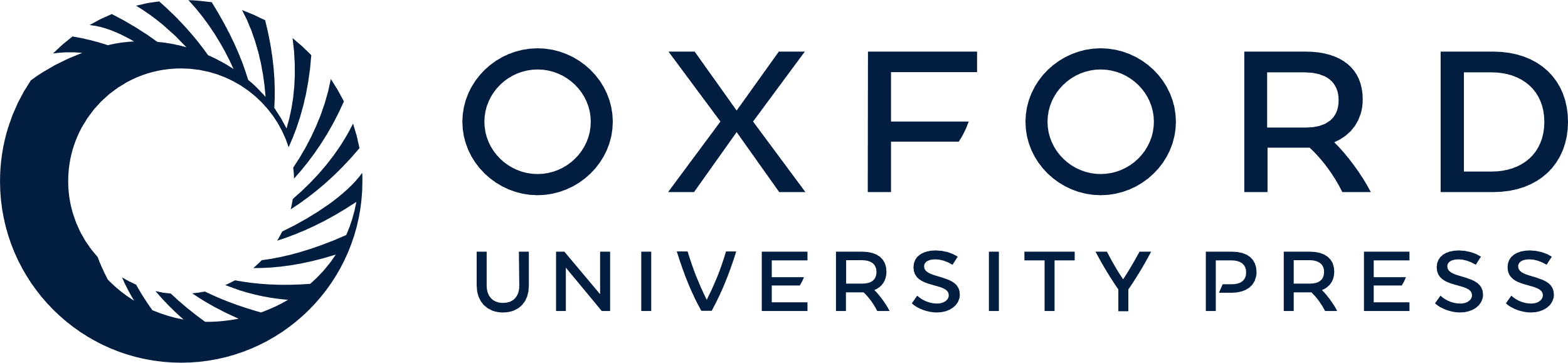 [Speaker Notes: Fig. 1 Measurement of the brain concentration of phenylalanine in heterozygous (+/−) and homozygous (−/−) Pahenu2 mice using LC/MS/MS. (A) Continuous bold lines represent the typical examples of the negative ion scan LC/MS/MS spectrum of phenylalanine extracted from the brain tissues of heterozygous (weight of the sample 38.6 mg) and Pahenu2 (weight of the sample 37 mg) mice, respectively. The narrow lines correspond to the multiple reaction monitoring pair of m/z 170.1 (parent ion) and m/z 152.6 (product ion) for the internal standard (13C5 L-Phe). (B) Bar graphs showing the concentration of phenylalanine, measured in the forebrain of heterozygous (+/−) and homozygous (−/−) Pahenu2 mice. Data are means ± SEM of four to six brain samples. (−/−) versus (+/−): *P < 0.01.


Unless provided in the caption above, the following copyright applies to the content of this slide: Brain Vol. 128 No. 2 © Guarantors of Brain 2005; all rights reserved]